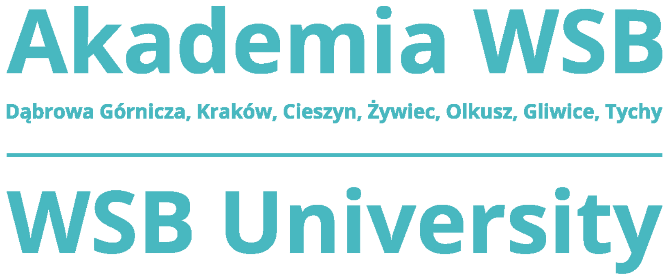 FOTOGRAFIA AUTORA
AUTOR(afiliacja)
tytuł PRELEKCJI
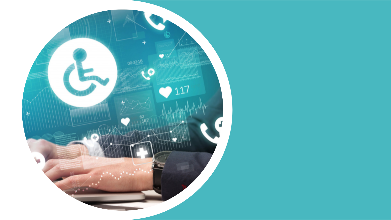 „MOŻE BYĆ INACZEJ czyli PO JASNEJ STRONIE MOCY” Międzynarodowy Dzień Osób z Niepełnosprawnościami w Akademii WSB
III. Interdyscyplinarna Konferencja Naukowa  pt. "Jakość życia uwarunkowana niepełnosprawnością" 
Akademia WSB, Dąbrowa Górnicza, 4 grudnia 2024
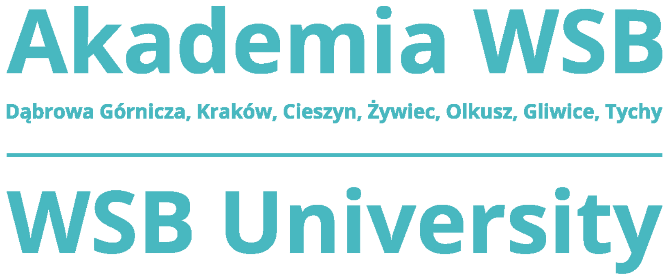 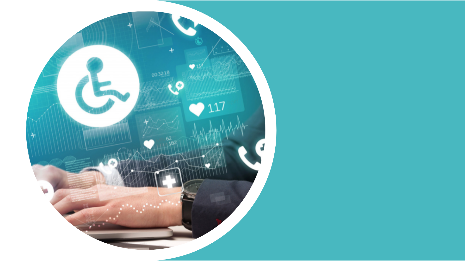 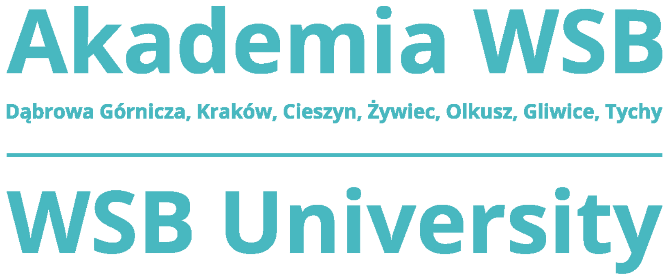 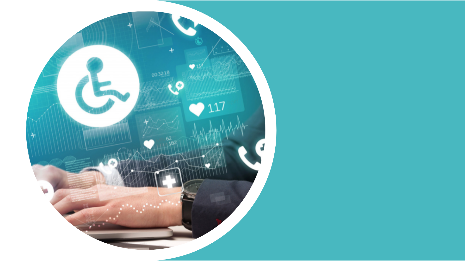 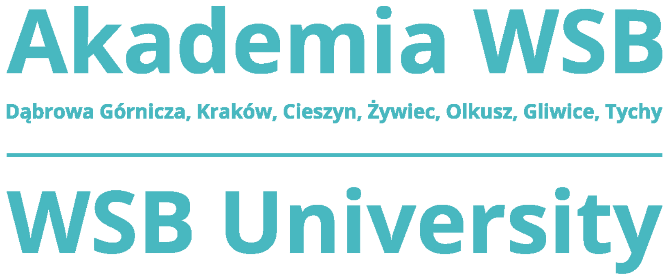 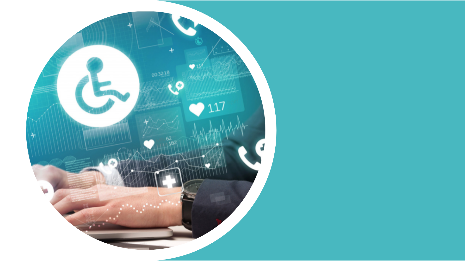 Kontakt

Dane Autora
Adres e-mail do korespondencji
FOTOGRAFIA AUTORA